Historical RRS Capability from PFR RRS

ERCOT
Market Analysis & Validation

RTCTF
September 19th, 2019
Background
During the 8/27/19 RTCTF discussion of AS awards with RTC, there was a concern expressed over whether a divergence between Energy and RRS prices could occur due to Load Resources tripping offline in response to a frequency event

The expressed scenario of concern was:
A frequency event causes Load Resources to trip offline due to under-frequency relays
There is ample capacity for energy at low prices, but insufficient capacity to provide RRS (due to the Load Resources now being deployed), resulting in high RRS prices and low energy prices
The deployed Load Resources with a DAM Responsibility would be charged for their RRS imbalance at high prices while their payments for energy imbalance would be at low prices
2
Necessary Conditions
The necessary conditions for the scenario of concern to occur under RTC are:
Insufficient capacity available from RRS-qualified Generation Resources (to result in pricing RRS on the demand curve), and
Excess capacity available from other Generation Resources (to result in a low energy price)

If online Generation Resource capacity can provide the full RRS Requirement without the Load Resources, this scenario will not occur

ERCOT examined historical conditions to determine if RRS could have been served entirely by Generation Resources
3
Methodology
For every SCED run in 2018
Calculated the RRS capability from RRS capable and qualified Resources from
Frequency responsive headroom (HSL – NFRC – BP), plus
The re-dispatchable headroom that could be created by RTC ramping down RRS-qualified Resources,
Capped by 20% of HSL as follows:


This capability represents, for every RTC run, the frequency responsive headroom plus the capability RTC could obtain through re-dispatch, capped by 20% of the Resources HSL
Proxy AS Offers will be created for all capable and qualified Resources that do not submit an AS Offer
Results are grouped by season and on/off-peak period and compared to the 2019 post-NPRR863 RRS requirements
4
Redispatchable RRS Capability
Outliers:
Data points that fall outside the greater/lesser of the minimum/maximum and 1.5 times the Interquartile Range (IQR) below/above the 1st Quartile/3rd Quartile
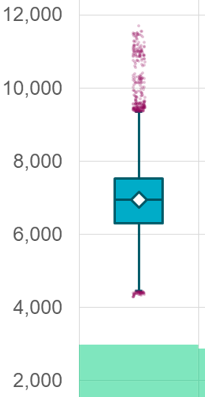 Mean: average of the set
5
Redispatchable RRS Capability
6
Conclusions
The expressed scenario of concern would not occur under RTC with the commitment patterns seen in 2018

In every SCED interval in 2018 there was more than enough RRS-qualified Generation capacity that RTC could have procured the entire RRS requirement from Generation Resources

If there was a case in which Generation Resources were back to down in order to provide RRS, the cost of doing that would be reflected in the energy price

The limit on RRS awards at 20% of frequency-responsive HSL will be modified to be Resource-specific and likely on average higher across the fleet, increasing the amount of capacity capable of providing RRS
7
Questions